フロー図・流れ図・チャート図のレイアウトサンプル
Plan
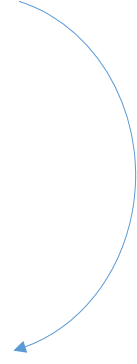 テスト
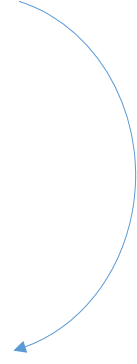 Do
Check
修正
Action
© 2020 ビズルート https://bizroute.net/